CAS Activity: Yearbook group
Taking students’ photos
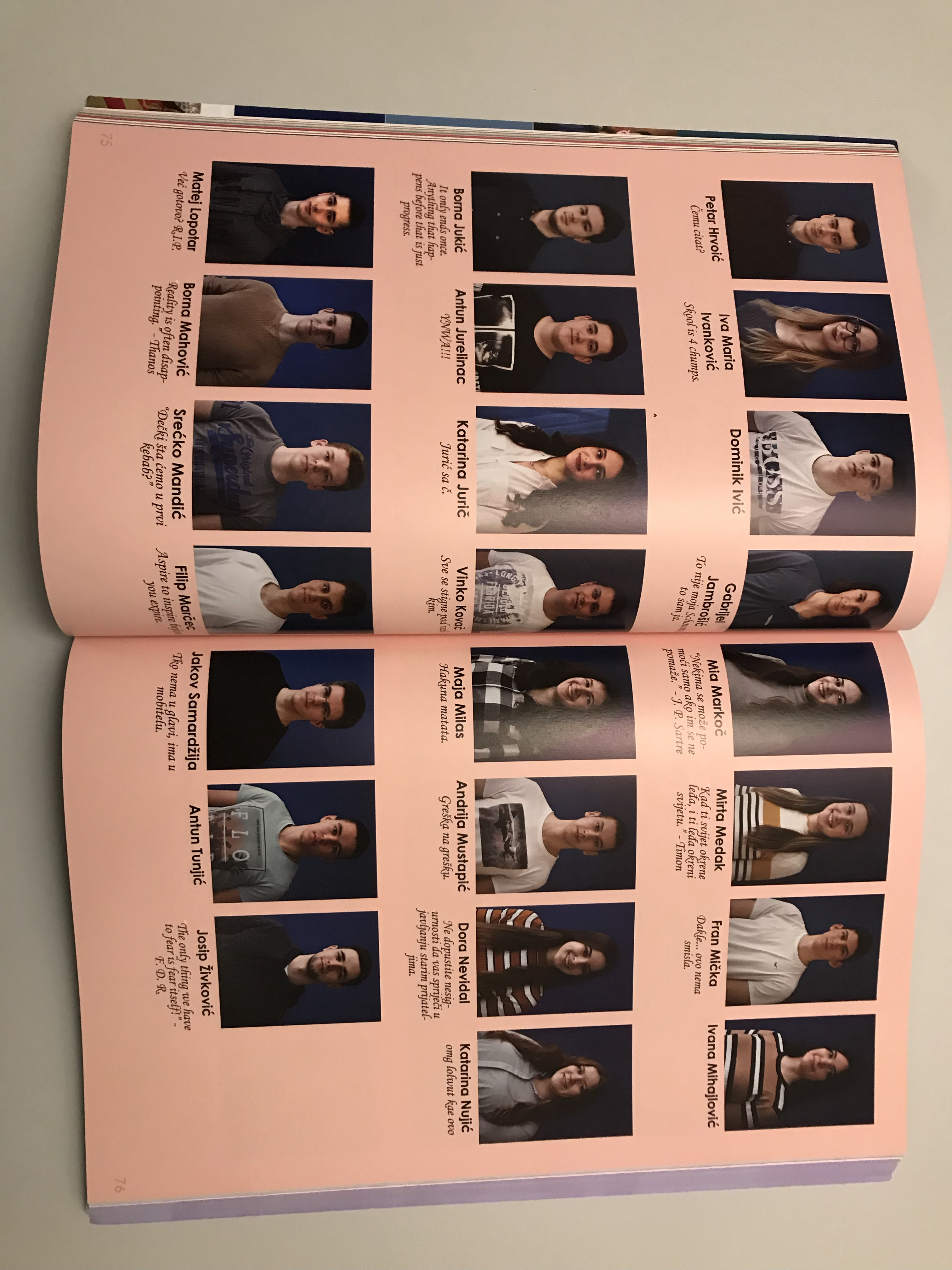 Information about school activities and important events
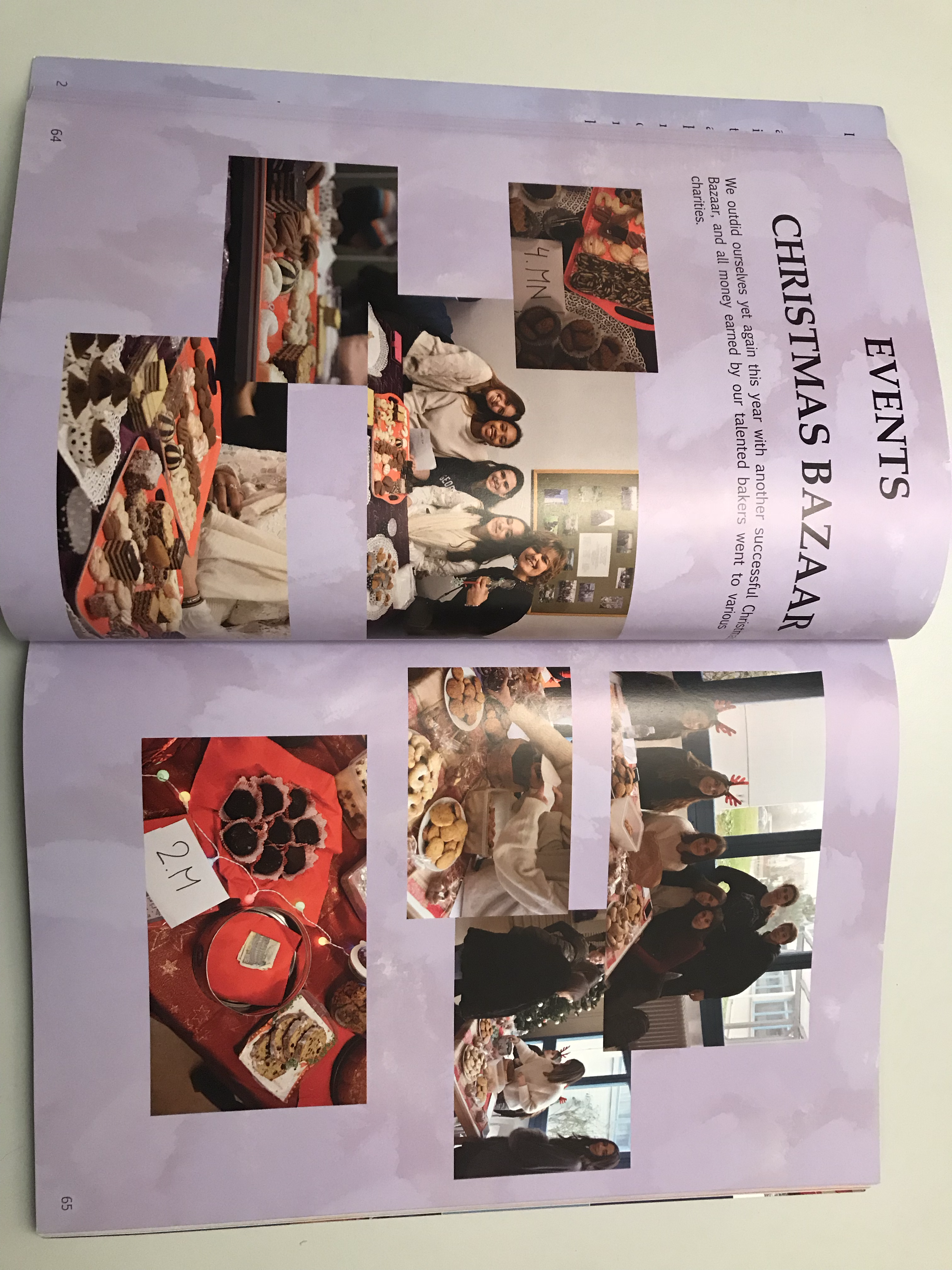 Group leader is Ms.Lada Silađin